ای خداوند پری تو را خواهیم
ای خداوند پری تو را خواهیمثمرات و عطایای روحتبر طبق وعده‌ات افاضه فرماچون هستم همه طالب رویت
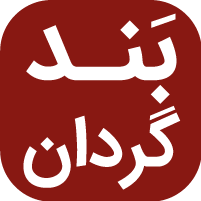 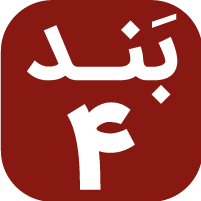 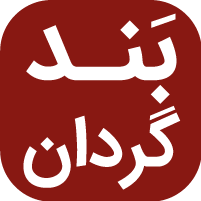 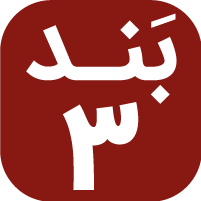 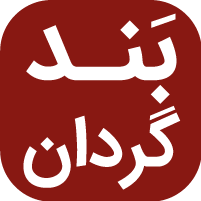 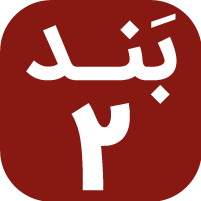 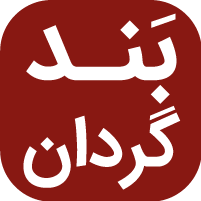 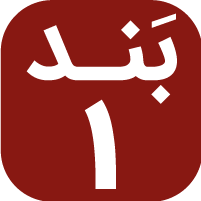 روح‌القدس ای روح پاک عیسیای بخشندهٔ کل نعمت‌هاهمچون اعضای بدن خداوندمنتظر قدرتیم از بالا
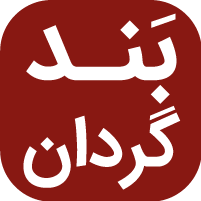 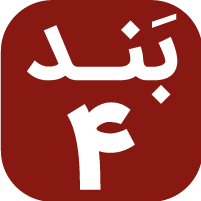 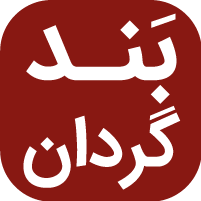 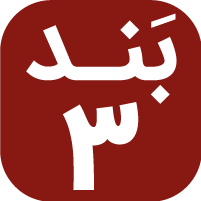 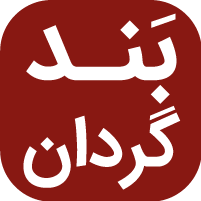 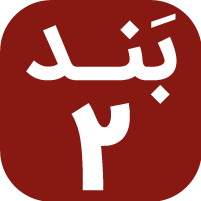 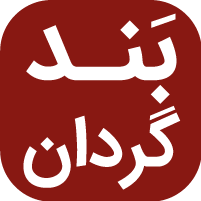 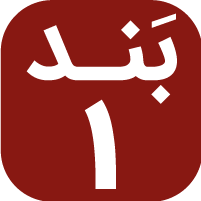 ای خداوند اراده‌ات را دانیمسرّ عظیم حکمت خداکه می‌خواهی با حلول روح در ماظاهر کنی مهر و قدرتت را
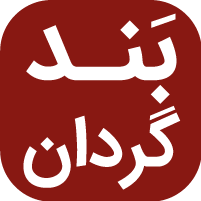 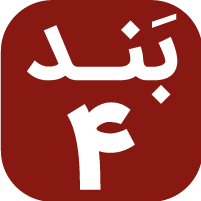 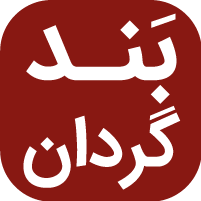 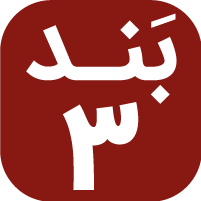 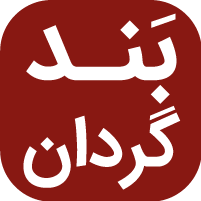 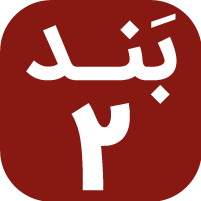 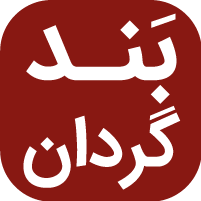 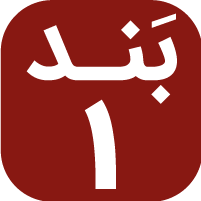 روح‌القدس ای روح پاک عیسیای بخشندهٔ کل نعمت‌هاهمچون اعضای بدن خداوندمنتظر قدرتیم از بالا
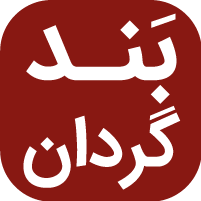 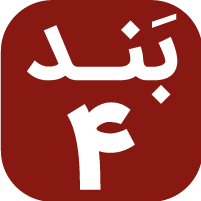 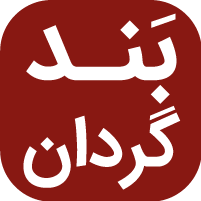 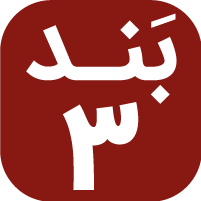 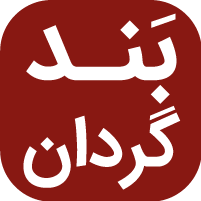 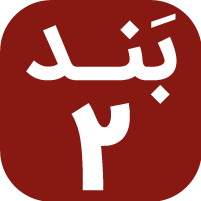 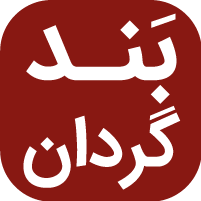 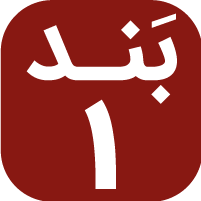 کلیسا اینک می‌شنود صدایتبه ترجمهٔ زبان‌های روحنبوت نیز بنا کند همه رابا نصیحت و تسلی روح
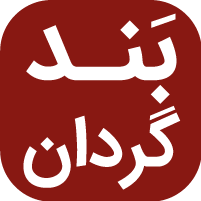 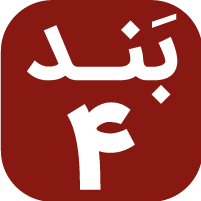 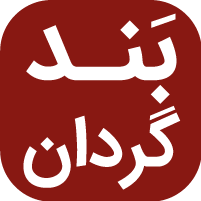 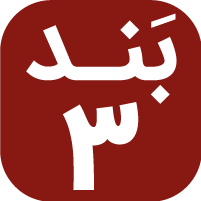 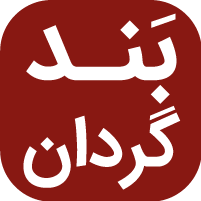 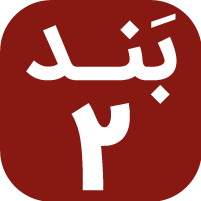 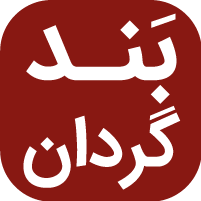 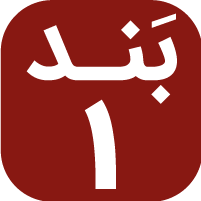 روح‌القدس ای روح پاک عیسیای بخشندهٔ کل نعمت‌هاهمچون اعضای بدن خداوندمنتظر قدرتیم از بالا
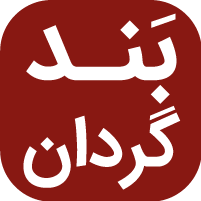 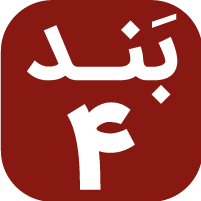 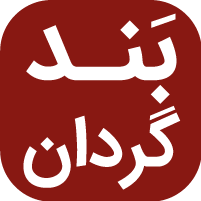 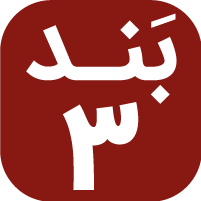 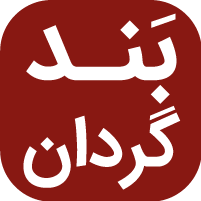 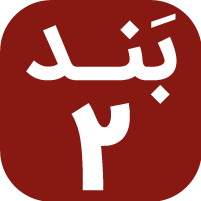 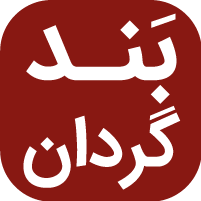 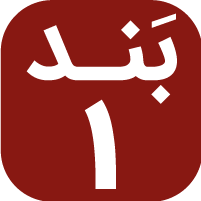 به ایمان و عطایای شفاهاقدرتت ظاهر شود در هر جادنیای ما طالب معجزات استاین است ارادهٔ تو در عیسی
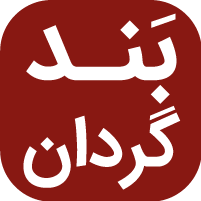 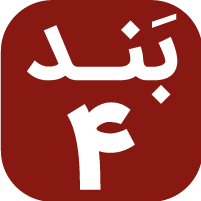 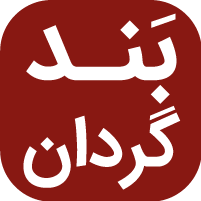 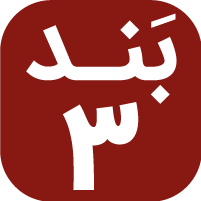 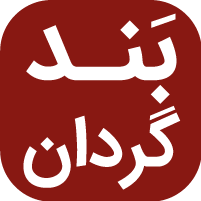 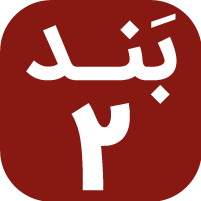 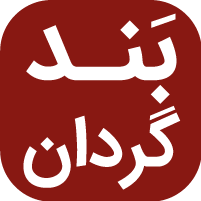 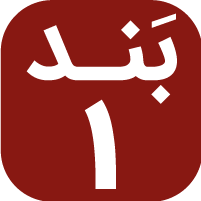 روح‌القدس ای روح پاک عیسیای بخشندهٔ کل نعمت‌هاهمچون اعضای بدن خداوندمنتظر قدرتیم از بالا
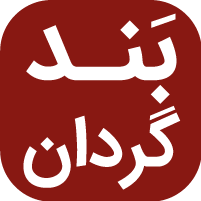 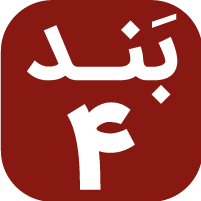 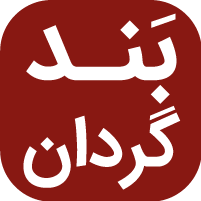 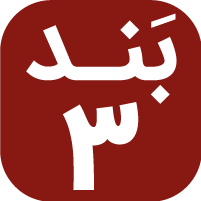 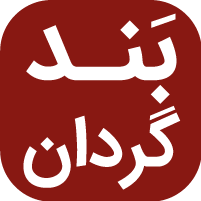 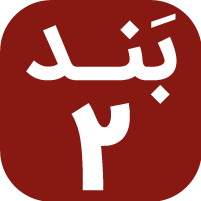 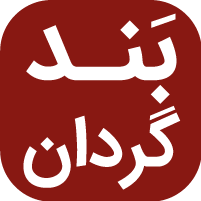 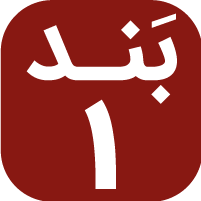